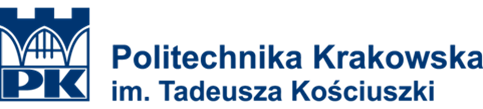 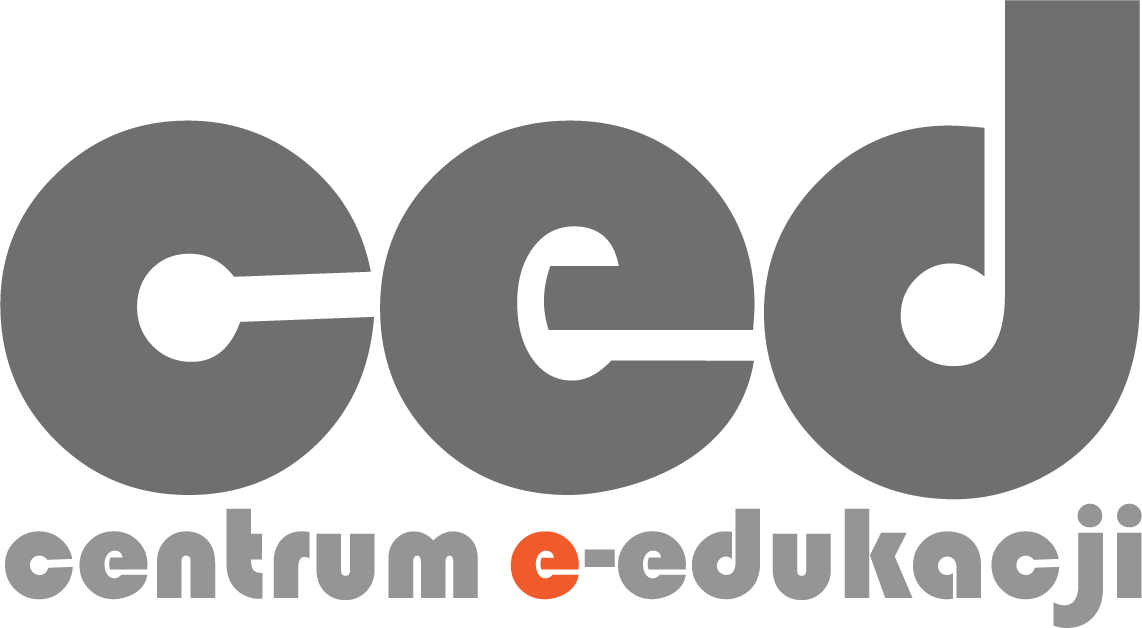 Sztuczna inteligencja – zagrożenie czy szansa dla dydaktyka?
Webinar 6
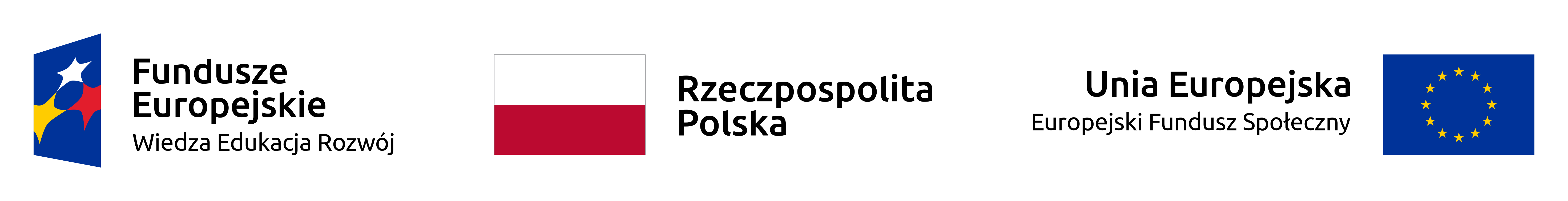 Projekt „Programowanie doskonałości – PK XXI 2.0. Program rozwoju Politechniki Krakowskiej na lata 2018-22” dofinansowany z Europejskiego Funduszu Społecznego 
Umowa nr POWR.03.05.00-00-z224/17
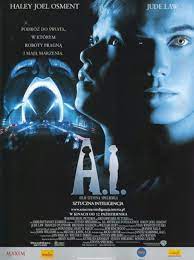 SI (AI) skojarzenia
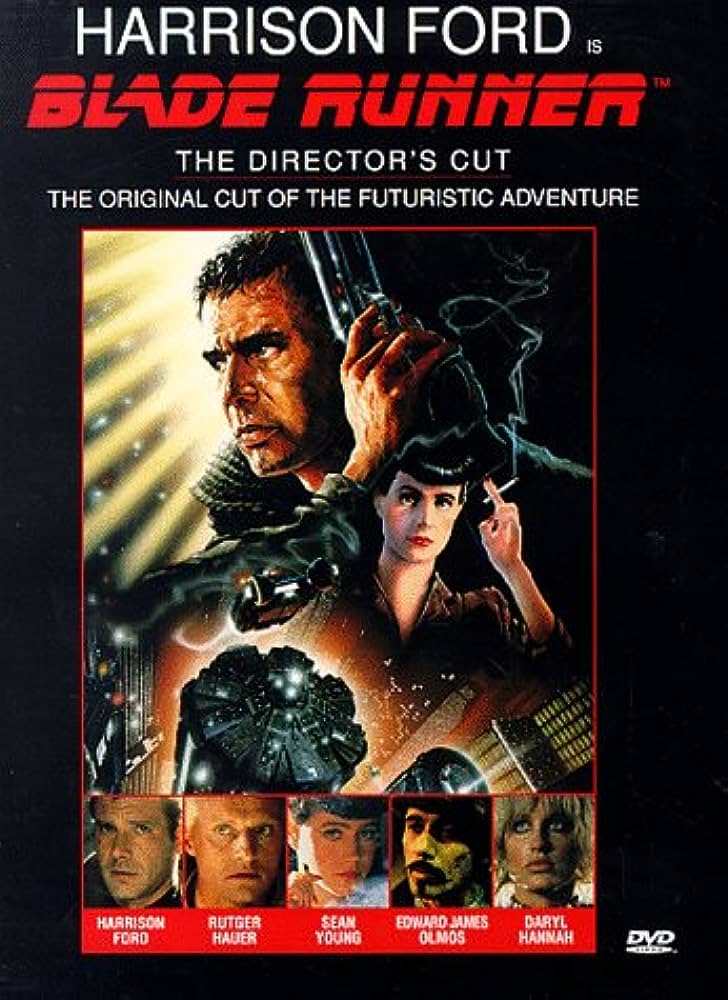 AI
Odyseja kosmiczna
Łowca Androidów
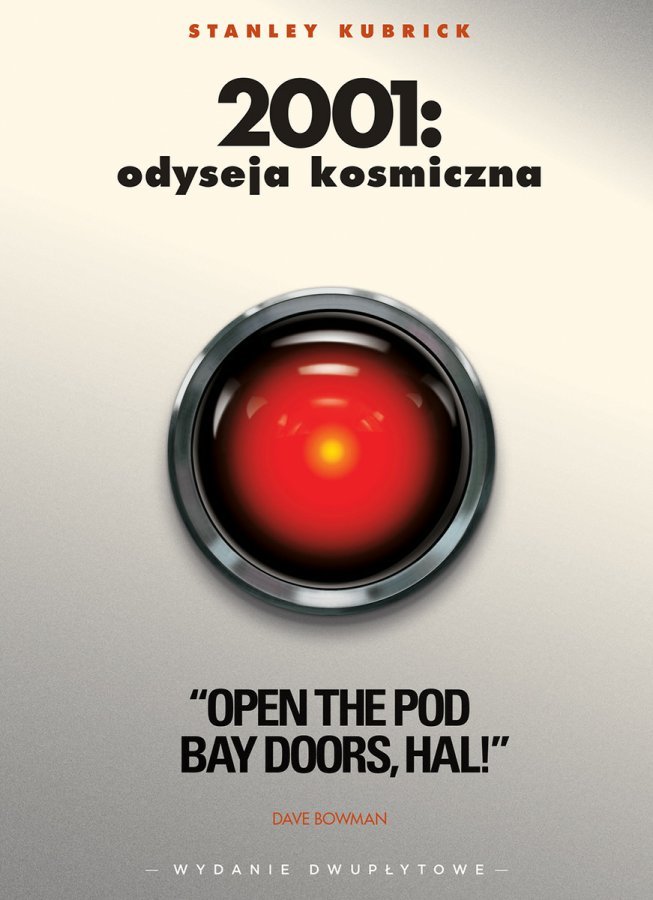 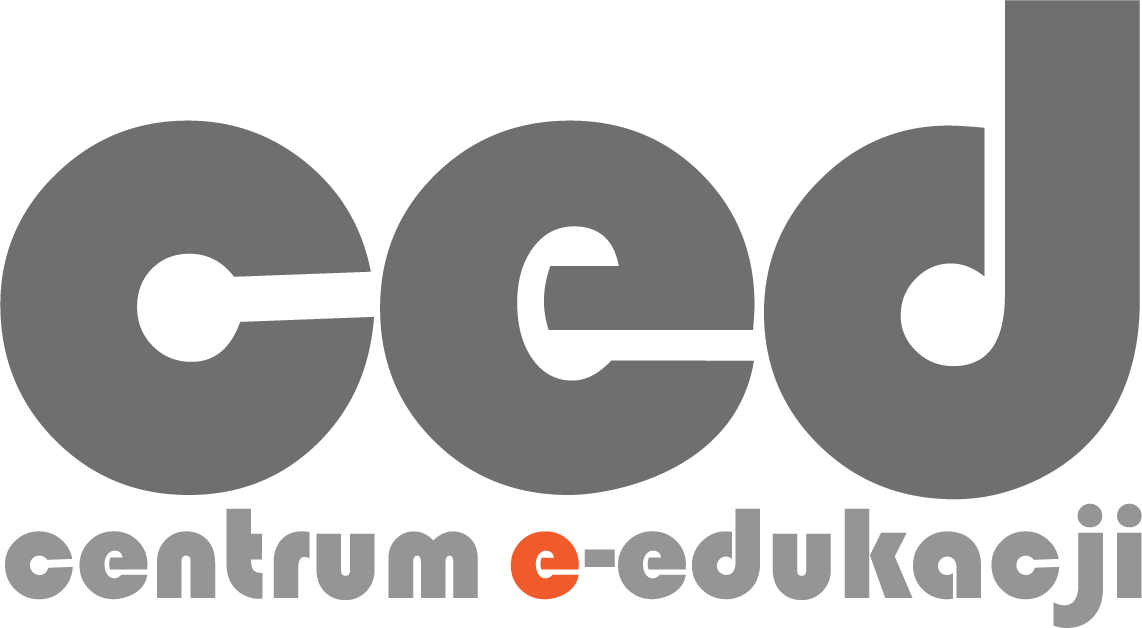 SI (AI)
Nowoczesna technologia oparta na zdolności maszyn do wykazywania ludzkich umiejętności, takich jak rozumowanie, uczenie się, planowanie i kreatywność.
Jest z nami od dawna, ale początek roku 2023 to prawdziwe szaleństwo  - pojawił się CHATGPT- 4
DEFINICJE
Nie wypracowano prawnej definicji sztucznej inteligencji w ustawodawstwach krajowych i konwencjach międzynarodowych. Podejmowane są próby opisowego podejścia i tak w dokumencie: Polityka dla rozwoju sztucznej inteligencji w Polsce od roku 2020 (Polityka AI) autorzy powołują się na definicję:
Sztuczna inteligencja (ang. Artificial Intelligence – AI) to dziedzina wiedzy obejmująca m.in. sieci neuronowe, robotykę i tworzenie modeli zachowań inteligentnych oraz programów komputerowych symulujących te zachowania, włączając w to również uczenie maszynowe (ang. machine learning), głębokie uczenie (ang. deep learning) oraz uczenie wzmocnione (ang. reinforcement learning).
ODYSEJA KOSMICZNA 2023
Rzeczywistość z powieści, opowiadań oraz filmów science-fiction trafiła „pod strzechy”.

Ale już o wiele wcześniej niż w 2023 roku.
SI jest blisko
wirtualni asystenci, oprogramowanie do analizy obrazu, wyszukiwarki internetowe, systemy rozpoznawania mowy i twarzy, translatory, roboty, samochody autonomiczne, drony, internet rzeczy itd.
OBSZARY ZASTOSOWAŃ SI
Coraz trudniej znaleźć obszar, gdzie nie znajduje zastosowania
W edukacji też już jest. 



To co wywołało taki popłoch w marcu 2023?
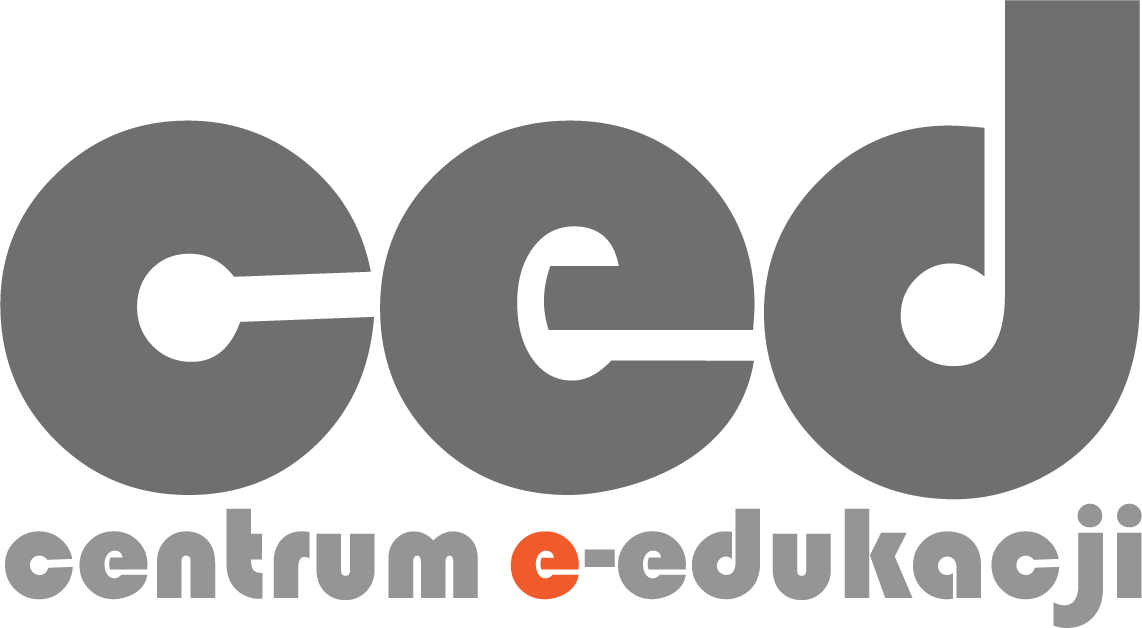 CHAT GPT – wszyscy o tym mówią
Liczba szkoleń, konferencji, webinarów, podręczników, stron na FB dot. wykorzystania SI w edukacji, marketingu, biznesie rośnie lawinowo.
#ChatGPT w edukacji
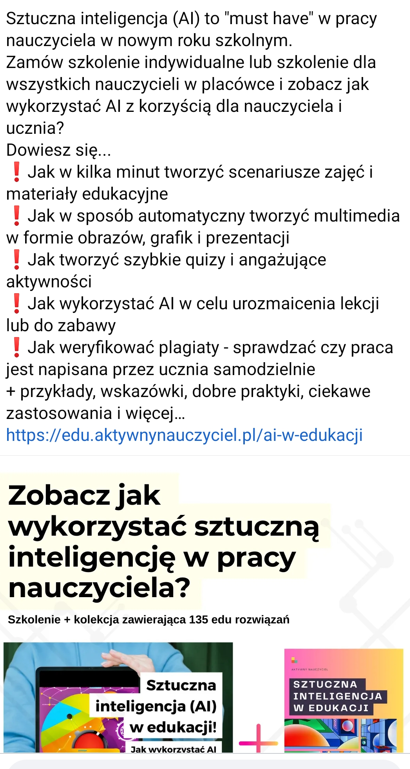 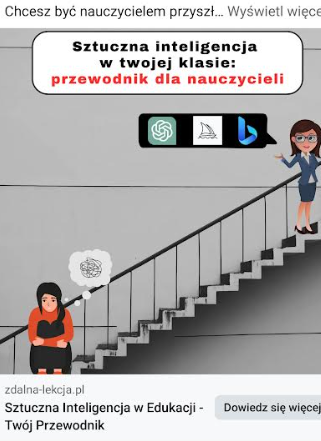 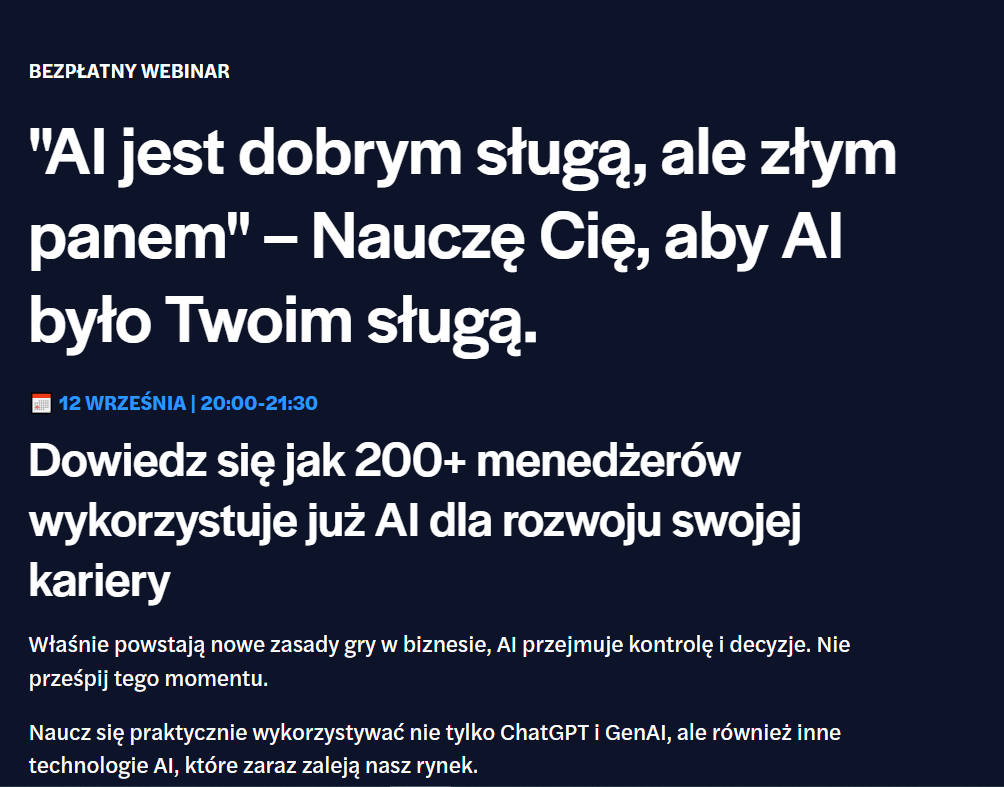 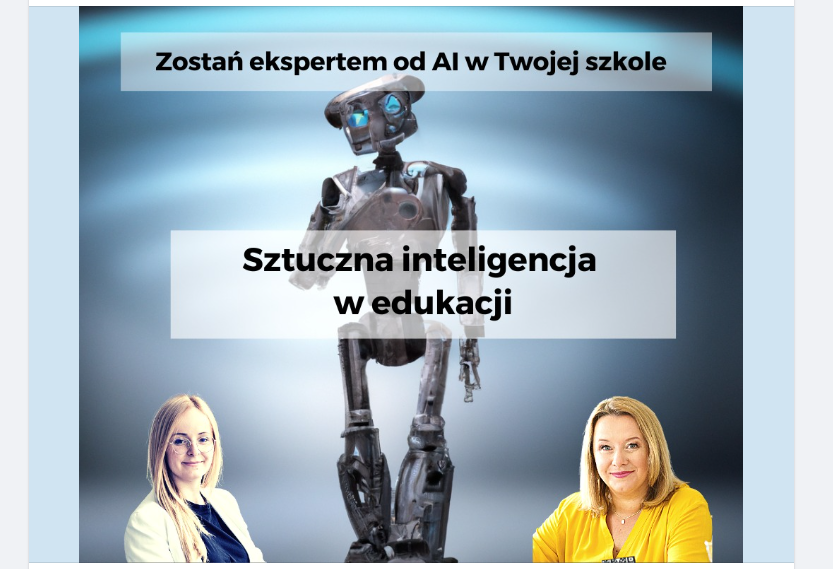 CHAT GPT-4, czyli co?
GPT-4 jest następcą GPT-3.5, czyli ulepszoną wersją konwersacyjnego chata.
GPT 4 jest w stanie udzielić odpowiedzi na bardziej złożone pytania, potrafi płynnie komunikować się w 26 językach, przewyższając tym samym wydajność GPT-3.5, a także innych LLM (large language model – duży model językowy)
JAK TESTOWAŁAM
Dla siebie
Do WEBINARÓW
Pisanie życzeń
Pisanie treści przemowy
Prośba o pomysły na obiad z 4 składników
Napisz wiersz o zaletach SI inspirowany Szymborską
Wytłumacz polecenia
Zaproszenie na webinary
Podawanie zalet pracy w grupie
Jak uzyskać zaangażowanie studentów
Znajdź darmową muzykę podobną do wskazanej
Zaproponuj słowa klucze dot. nowoczesnej i cyfrowej edukacji
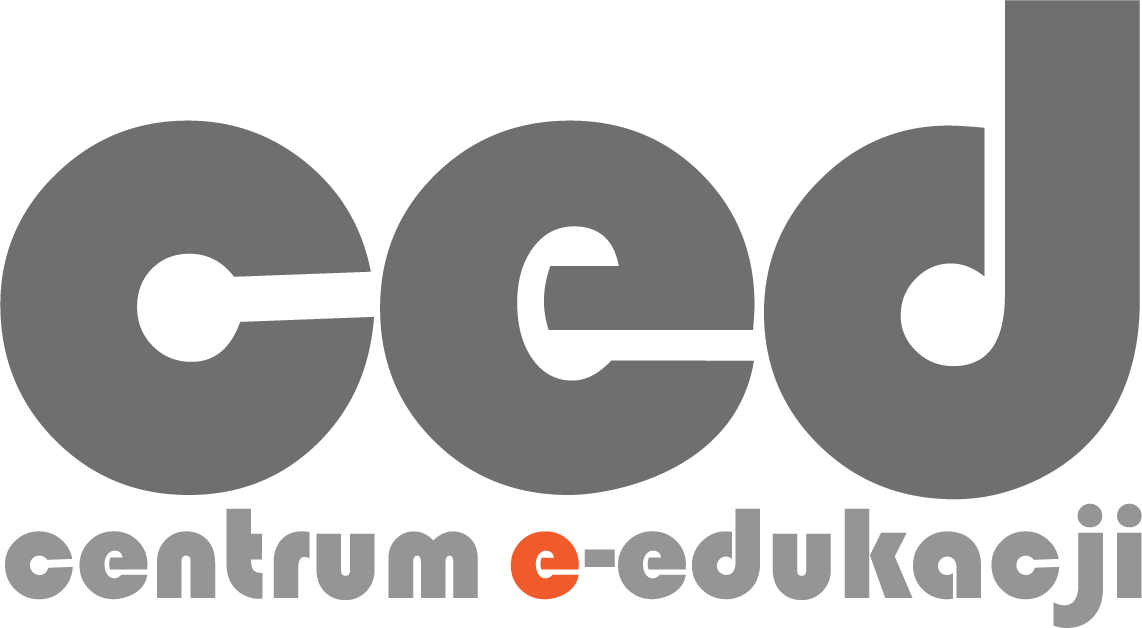 POTESTUJMY RAZEM
CHAT GPT 3.5 https://chat.openai.com/
CHAT BING 

Kreatywny pomocnik

dall-e-2 
Midjourney (przez Discord)
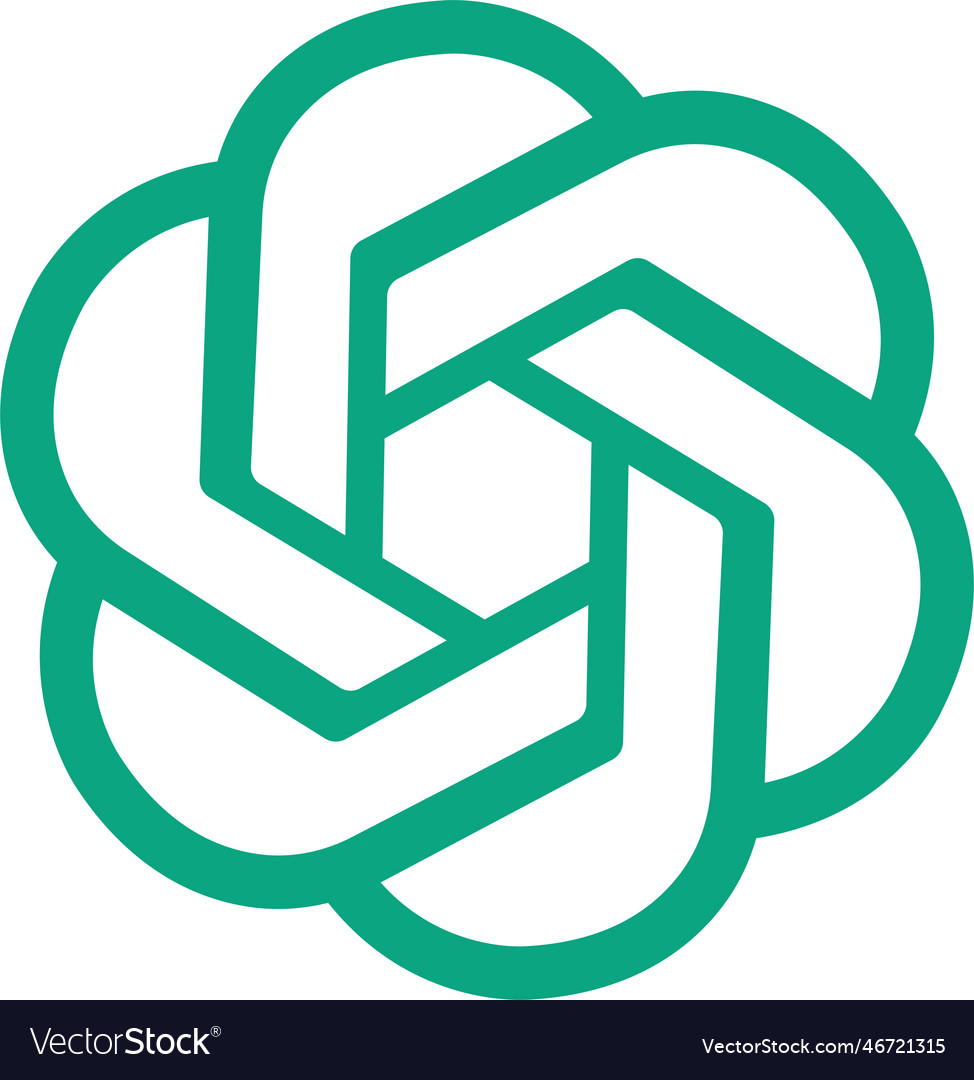 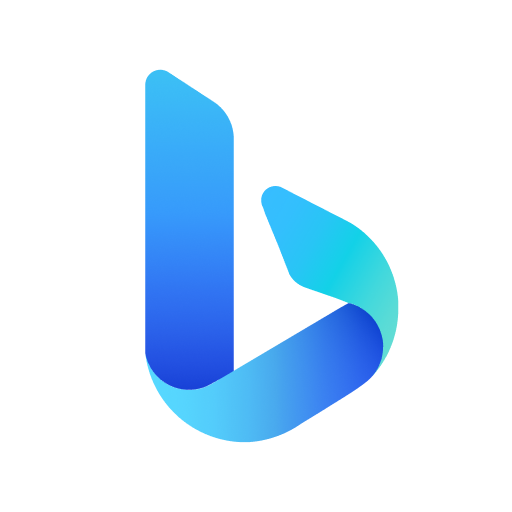 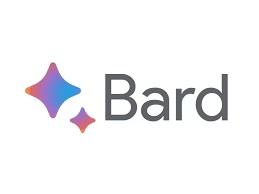 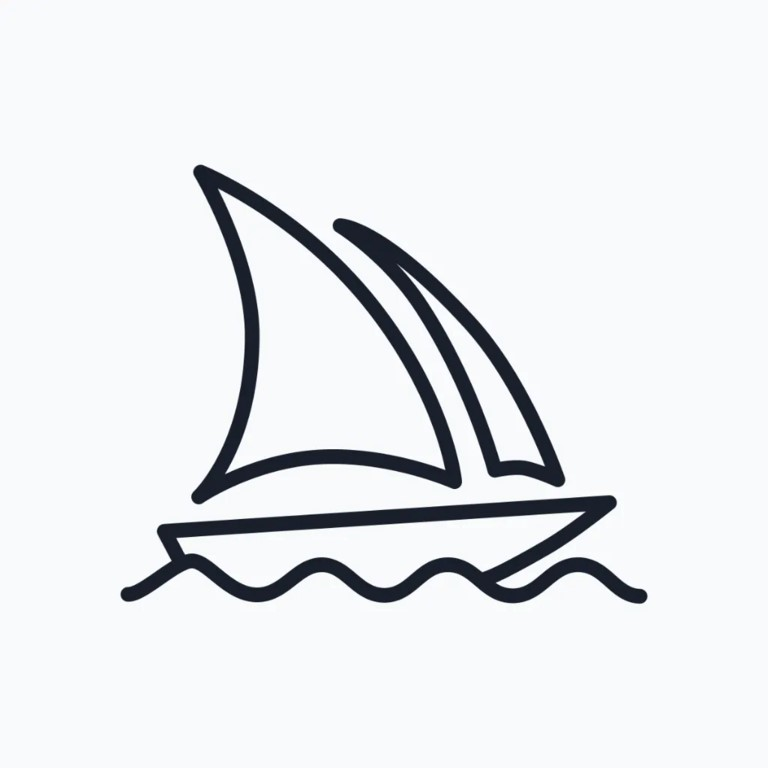 KONKURENCJA
Polskie podwórko
Chatbot TRURL (opracowany przez VoiceLab.AI) 
potrafi skutecznie odpowiadać na pytania, podsumowywać i oceniać rozmowy oraz dokumenty. 


https://chatbot.ri.voicelab.ai/
Świat
Khan Academy  - trwają prace nad KhanAmigo https://www.khanacademy.org/khan-labs#khanmigo
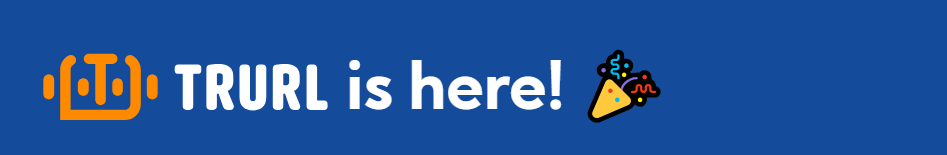 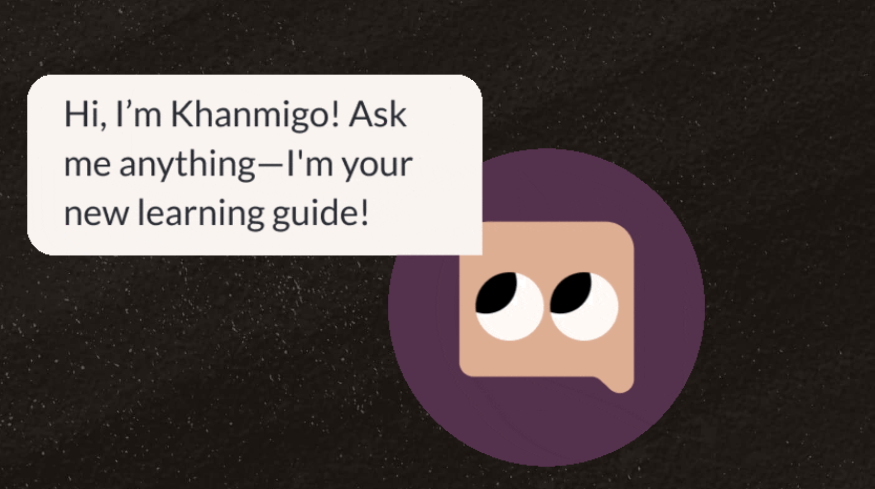 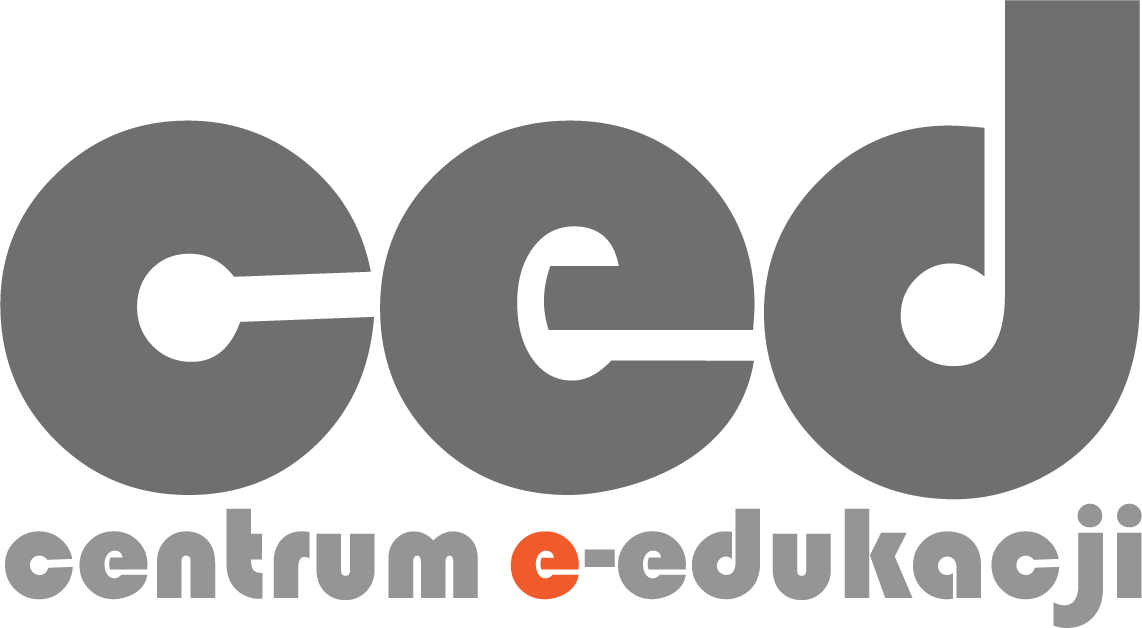 JAK (wy)GRAĆ z SI?
Musimy się go nauczyć 
Informować studentów, że potrafimy korzystać
Podawać przykłady „bzdur” (halucynacji, przekłamań, uproszczeń)
Pojawiają się narzędzia do sprawdzania, czy coś powstało z użyciem CHAT GPT (ZERO GPT) i będzie ich wkrótce więcej i będą doskonalsze
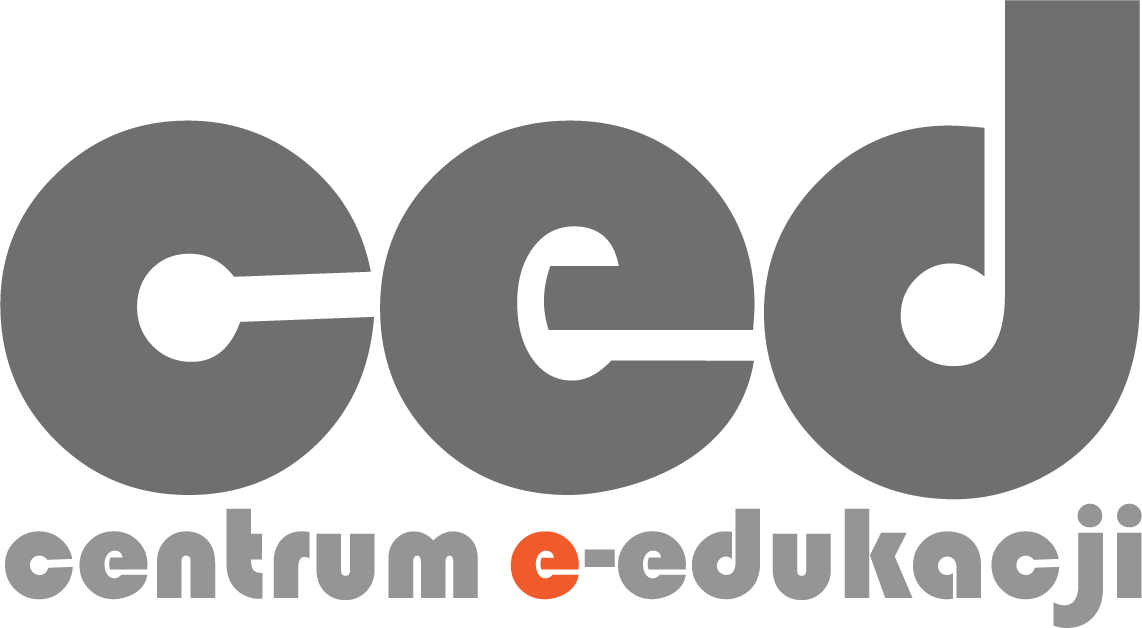 REKOMENDACJE
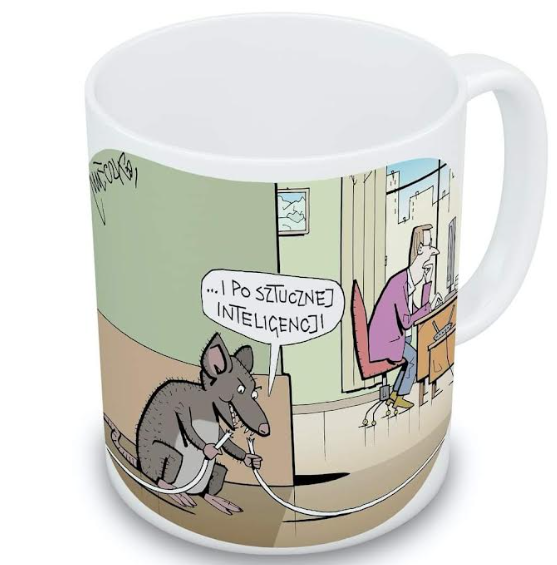 Używać - nie unikać
Używać - nie zakazywać używania
Uczyć, jak używać
Obserwować i śledzić postęp SI – starać się być na bieżąco
Pokazywać ograniczenia, póki jeszcze są
Nie udawać, że SI nie ma
Nie liczyć na to, że zniknie
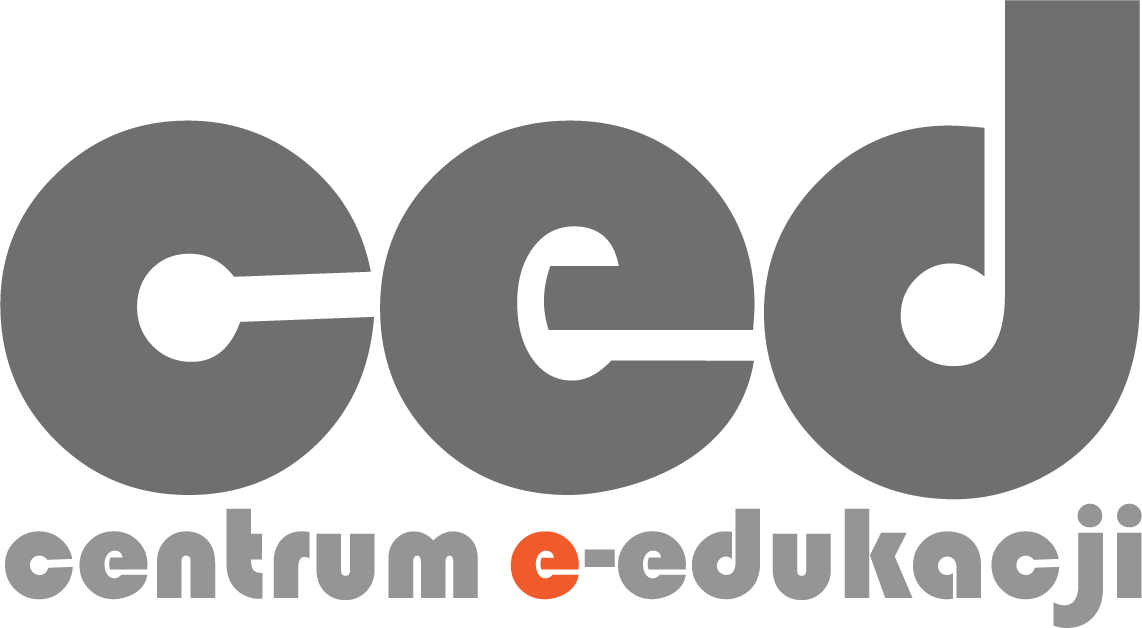 DO CZEGO można wykorzystać w życiu
Do zadań wymagających kreatywności 
Do pisania przeróżnych tekstów –życzeń, przemówień, zaproszeń, podziękowań, anegdot, żartów
Do tłumaczenia 
Do streszczania
Do rozwiązywania prostych problemów (ciągle ograniczone zaufanie)
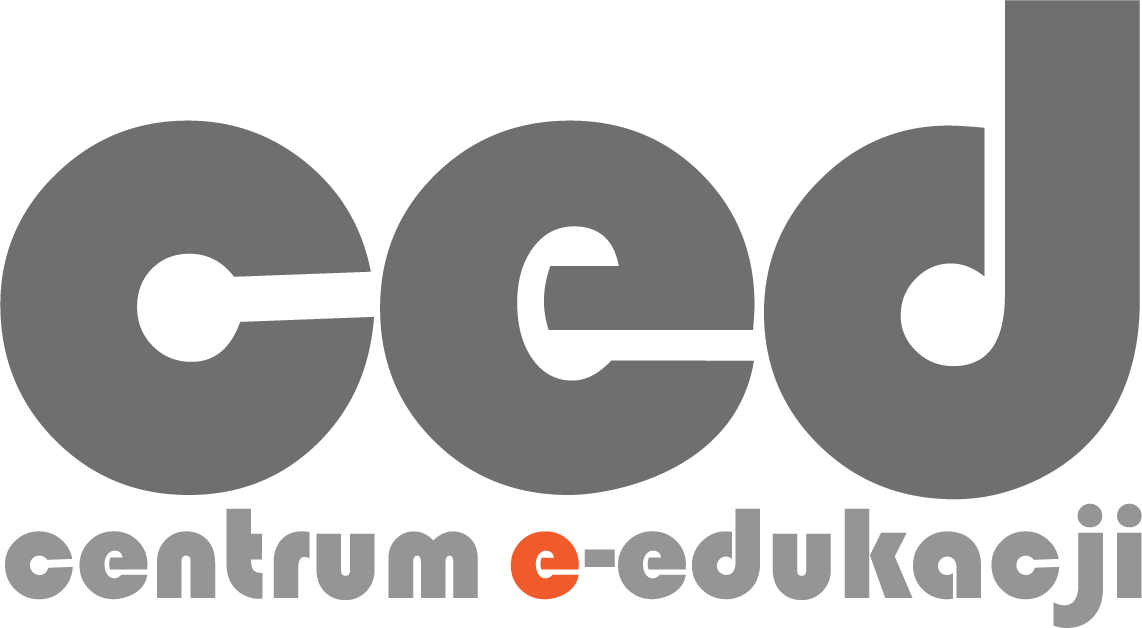 Jak CHATGPT można wykorzystać w nauczaniu?
Szukać inspiracji, pomysłów
Weryfikować swoje założenia, pomysły 
Wprowadzić na zajęcia jako pomoc dydaktyczną 
Tworzyć treści zadań, poleceń
Tworzyć materiały do zajęć (zdjęcia, prezentacje, bibliografie, sylabusy, tematy zajęć itp.)
Szukać pomocy w prostszym tłumaczeniu trudniejszych kwestii (z badań wynika, że CHAT GPT lepiej dociera z przekazem)
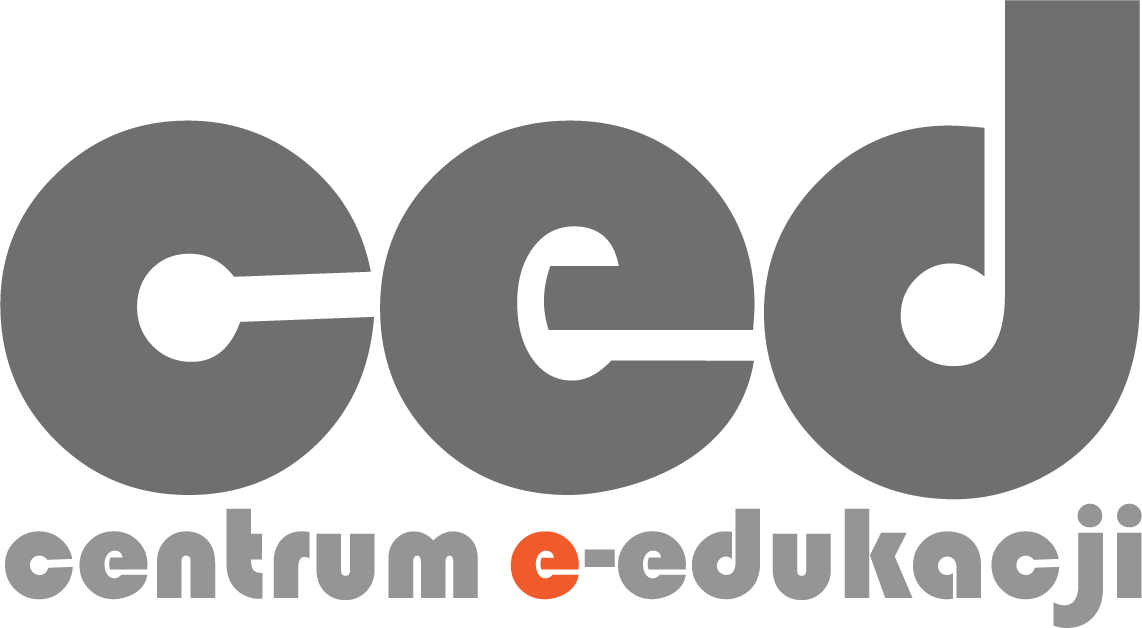 INSPIRACJE
https://infoludek.pl/edukacja/50-sposobow-na-wykorzystanie-chatgpt-w-nauczaniu-video-dla-nauczycieli/
OBAWY
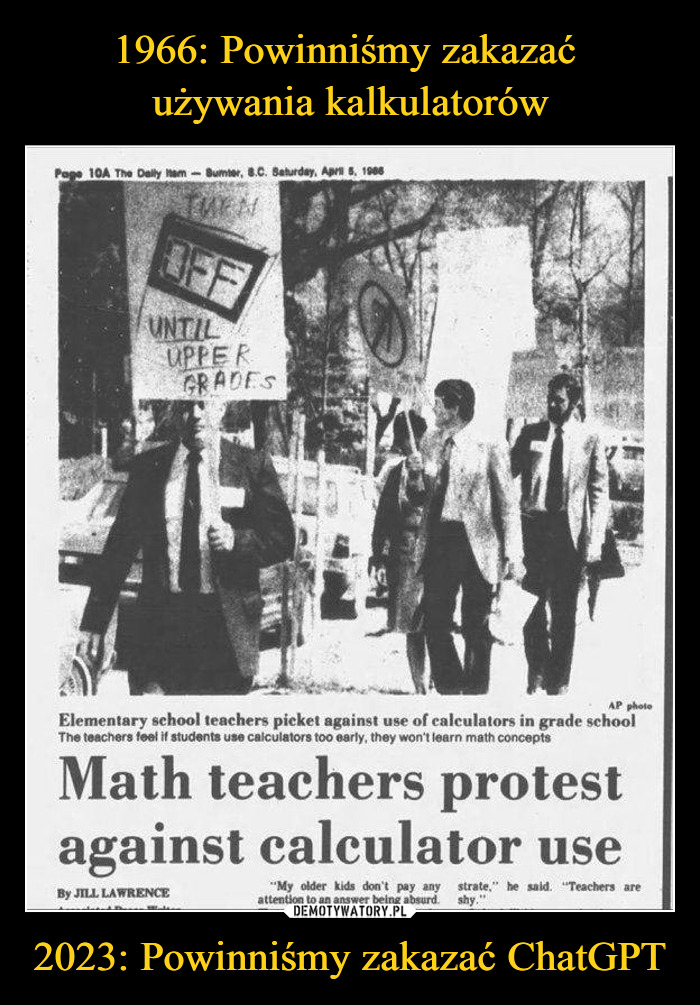 Kalkulator
Internet i dr GOOGLE
Telefony i laptopy na zajęciach
STAJE się LEPSZY OD LUDZI
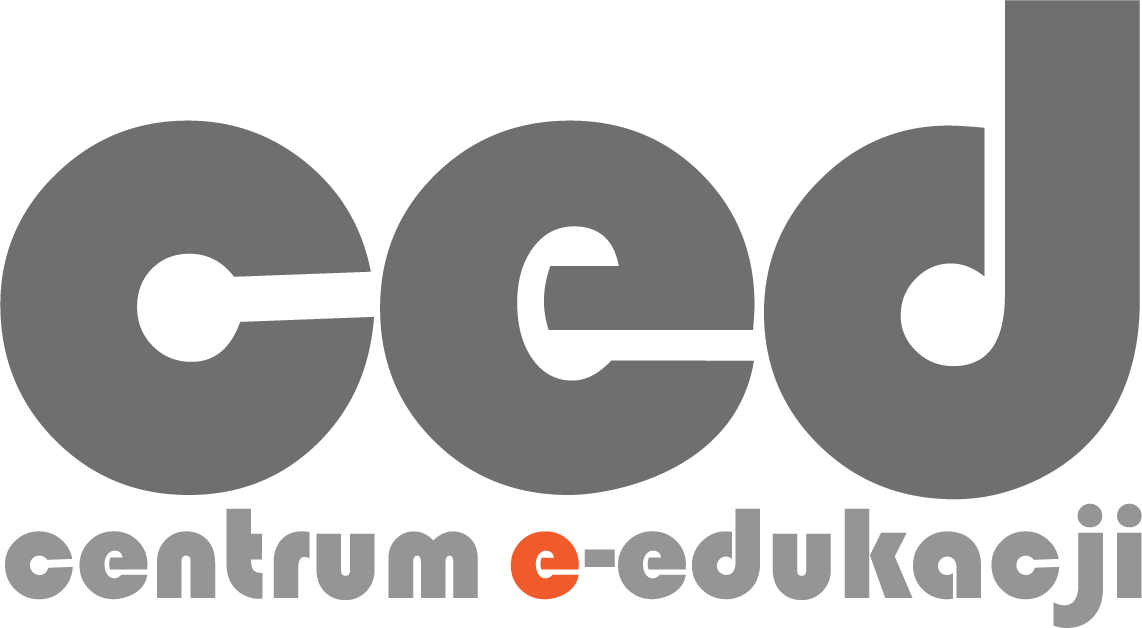 SZANSE
Oszczędność czasu
Wyręcza w kreatywności
Streszcza duże porcje materiału
Nowy sposób pozyskiwania informacji
Rozwija umiejętność weryfikowania treści
Zmieni na lepsze edukację
CIEKAWOSTKI – czyli co będzie dalej z edukacją
Spersonalizowane i zindywidualizowane nauczanie <spersonalizowany asystent dydaktyczny (KHANAMIGO wersja BETA )>
Nauczanie hybrydowe (wiedza z SI, umiejętności społeczne szkoła)
Brak zadań domowych
Zmiana roli nauczyciela (przewodnik, mentor)
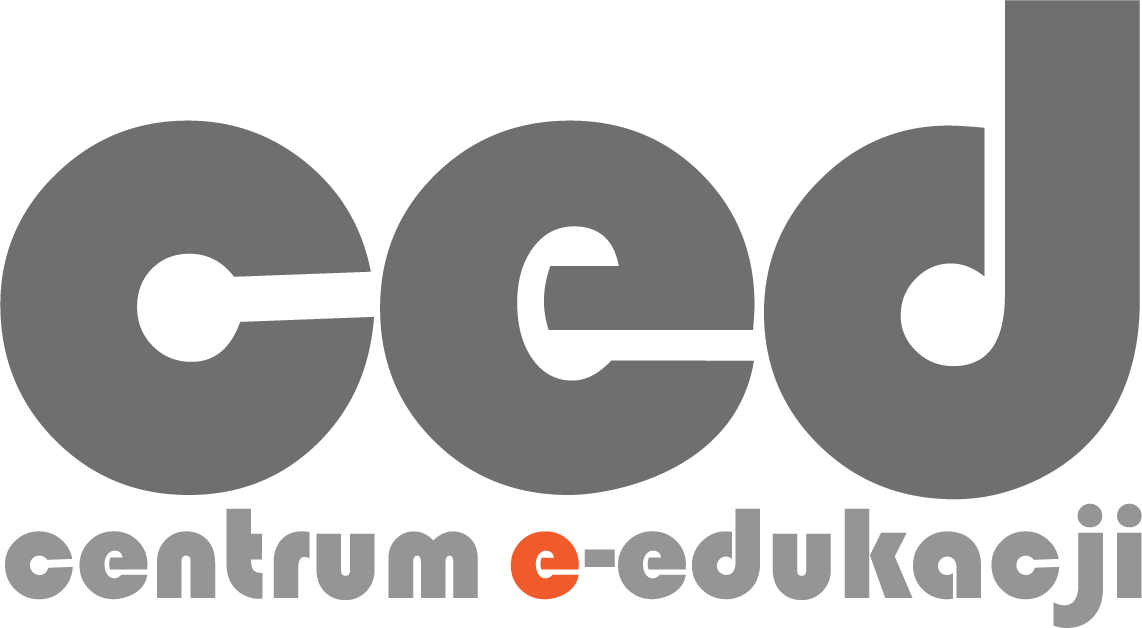 Co to oznacza dla dydaktyków?
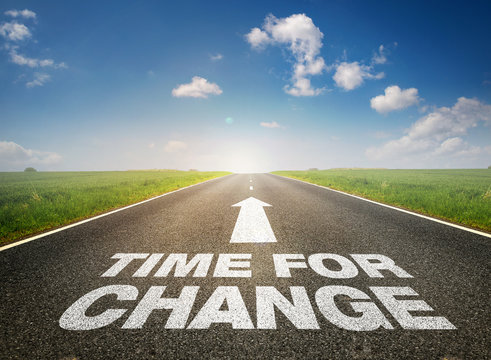 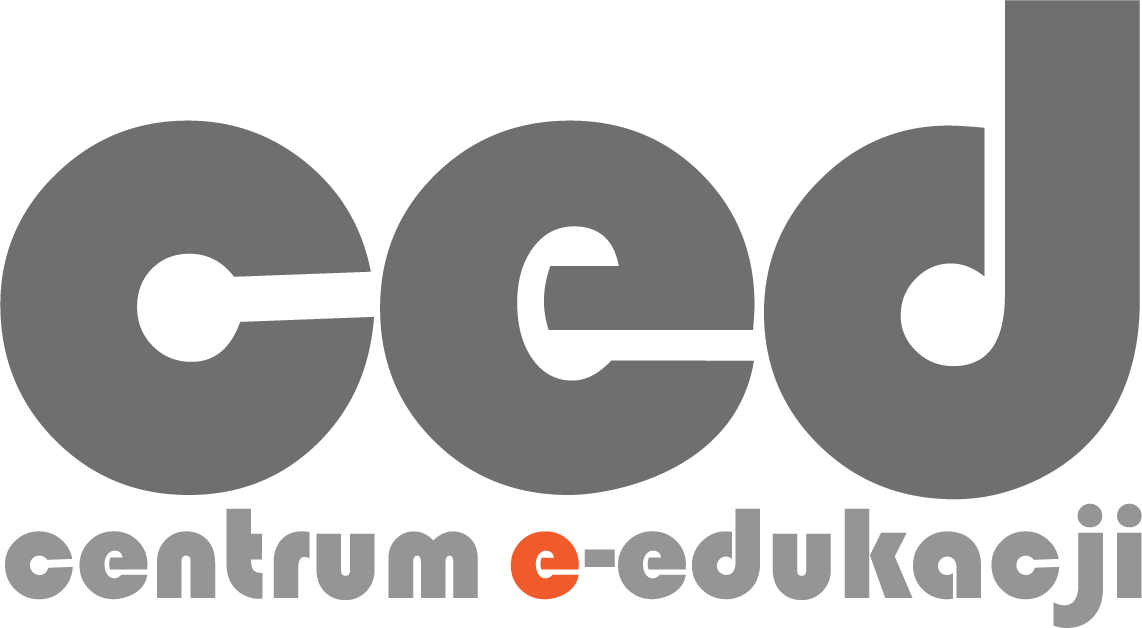 STRATEGIE DZIAŁANIA
Praca na zajęciach (ograniczyć zadania domowe) 
Odpowiednie zadania domowe (wykorzystaj konkretne źródło:….)
Włączać korzystanie z SI do poleceń 
Pogodzić się z tym, nie ma skutecznych narzędzi wykrywania
Jak potrafisz zainteresować, to wygrasz z CHAT GPT
Zachęcać do krytycznej refleksji (Czy zgadzasz się z tym, co Nam podał chat? )
Rozbroić na zajęciach – pokazać, że się znam, pokazać ograniczenia, obnażyć luki i braki
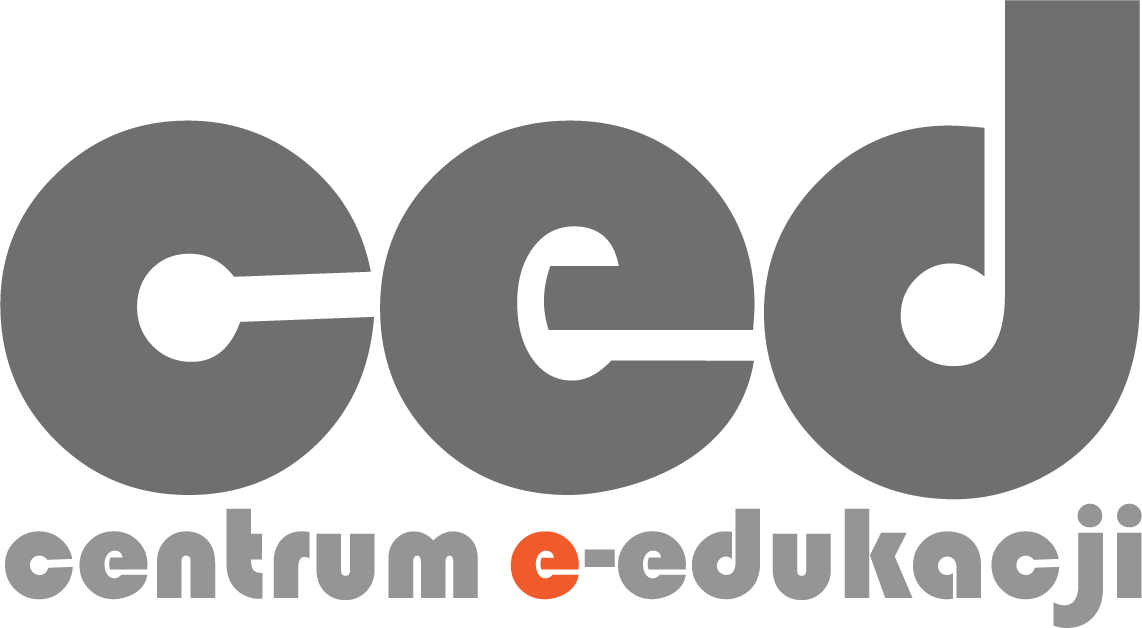 PRZYKŁADY użycia SI
Wymyśl tematy prac na zaliczenie z przedmiotu X
Zaproponuj temat zajęć z tematu Y
Napisz zaproszenie na kurs
Stwórz listę zagadnień na zaliczenie
Stwórz bibliografię do przedmiotu, do pracy zaliczeniowej
Stwórz bazę pytań testowych na podstawie poniższego materiału
…
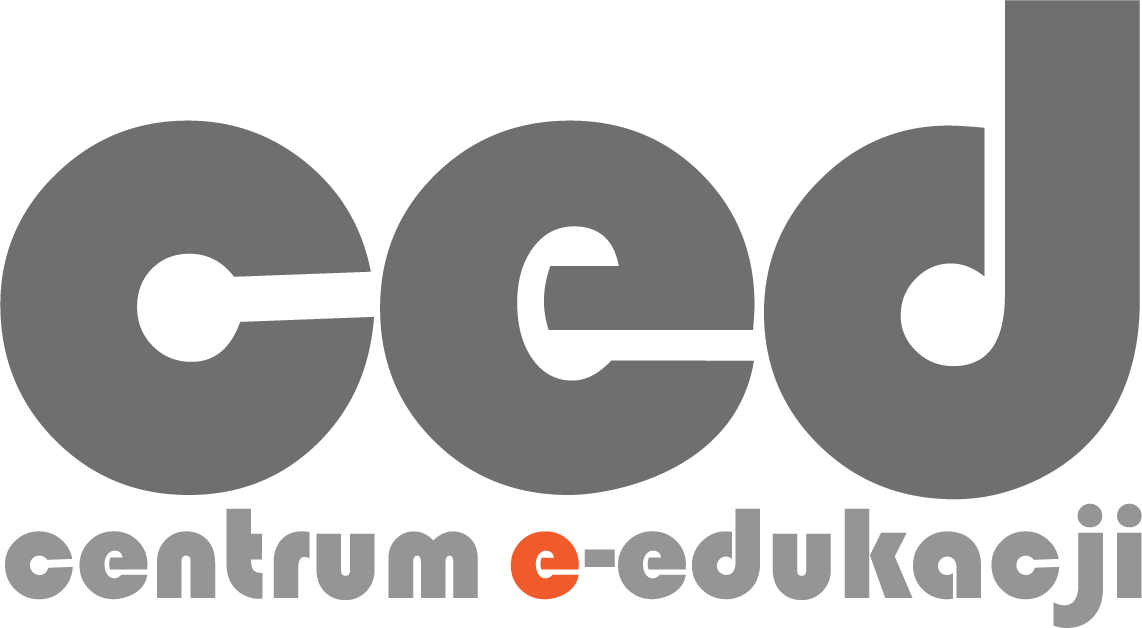 PODSUMOWANIE
Jestem Dydaktykiem. Czy powinnam polubić CHAT GPT?
To zależy od twoich indywidualnych preferencji i potrzeb. Jako dydaktyk, zastanawiasz się, czy warto korzystać z narzędzi takich jak GPT-3 w swojej pracy edukacyjnej. Oto kilka kwestii, które warto wziąć pod uwagę:
Zalety polubienia GPT-3:
Wsparcie w tworzeniu treści: GPT-3 może pomóc w generowaniu treści, takich jak ćwiczenia, notatki, artykuły czy materiały dydaktyczne, co może oszczędzić czas i zasoby.
Odpowiedzi na pytania: Możesz wykorzystać GPT-3 do uzyskiwania odpowiedzi na pytania od uczniów lub do generowania różnych przykładów i wyjaśnień.
Tworzenie zadań i ćwiczeń: Możesz wykorzystać GPT-3 do tworzenia różnorodnych zadań i ćwiczeń, dostosowanych do poziomu i potrzeb uczniów.
Wsparcie dla uczniów z trudnościami: GPT-3 może dostarczyć dodatkowe wsparcie dla uczniów z trudnościami w nauce poprzez generowanie dodatkowych wyjaśnień i materiałów.
PODSUMOWANIE
Wyzwania:
Jakość generowanych treści: Choć GPT-3 jest zaawansowanym narzędziem, nie zawsze generuje idealne treści. Może wymagać ręcznej edycji i weryfikacji.
Brak personalizacji: GPT-3 nie jest w stanie zastąpić indywidualnego podejścia i relacji między nauczycielem a uczniem.
Zrozumienie kontekstu edukacyjnego: GPT-3 może nie zawsze poprawnie rozumieć specyficzny kontekst edukacyjny i wymagania.
Ryzyko plagiatu: Używanie GPT-3 do tworzenia treści może zwiększyć ryzyko plagiatu, jeśli treści są kopiowane bez odpowiednich odniesień.
Etyka i odpowiedzialność: Należy pamiętać o etycznym wykorzystaniu narzędzi AI w edukacji, zachowując odpowiedzialność za jakość generowanych treści i zachowując zgodność z zasadami szkolnymi.
PODSUMOWANIE
Decyzja o polubieniu GPT-3 zależy od tego, jakie celei oczekiwania masz wobec jego wykorzystania. Możesz zdecydować się na eksperymentowanie z narzędziem i ocenić, jak najlepiej je dostosować do swoich potrzeb edukacyjnych.

Źródło: CHAT GPT 3.5
I ZAPRASZAM NA KOLEJNY WEBINAR

TEMAT: Cyfrowe testowanie – szansa czy zagrożenie?